Volcanes y terremotos
Introducción al medio físico
Universidad Nacional de Avellaneda
Lo que vemos en la superficie
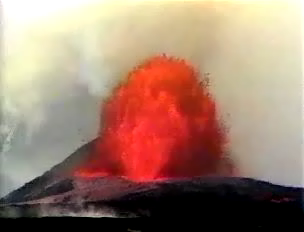 ¿Cómo es la tierra por dentro?
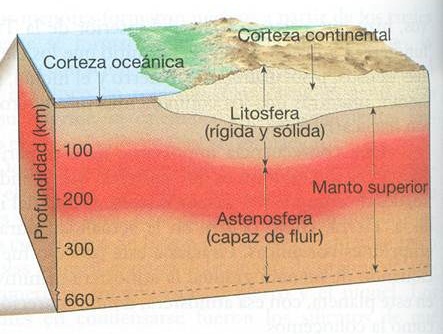 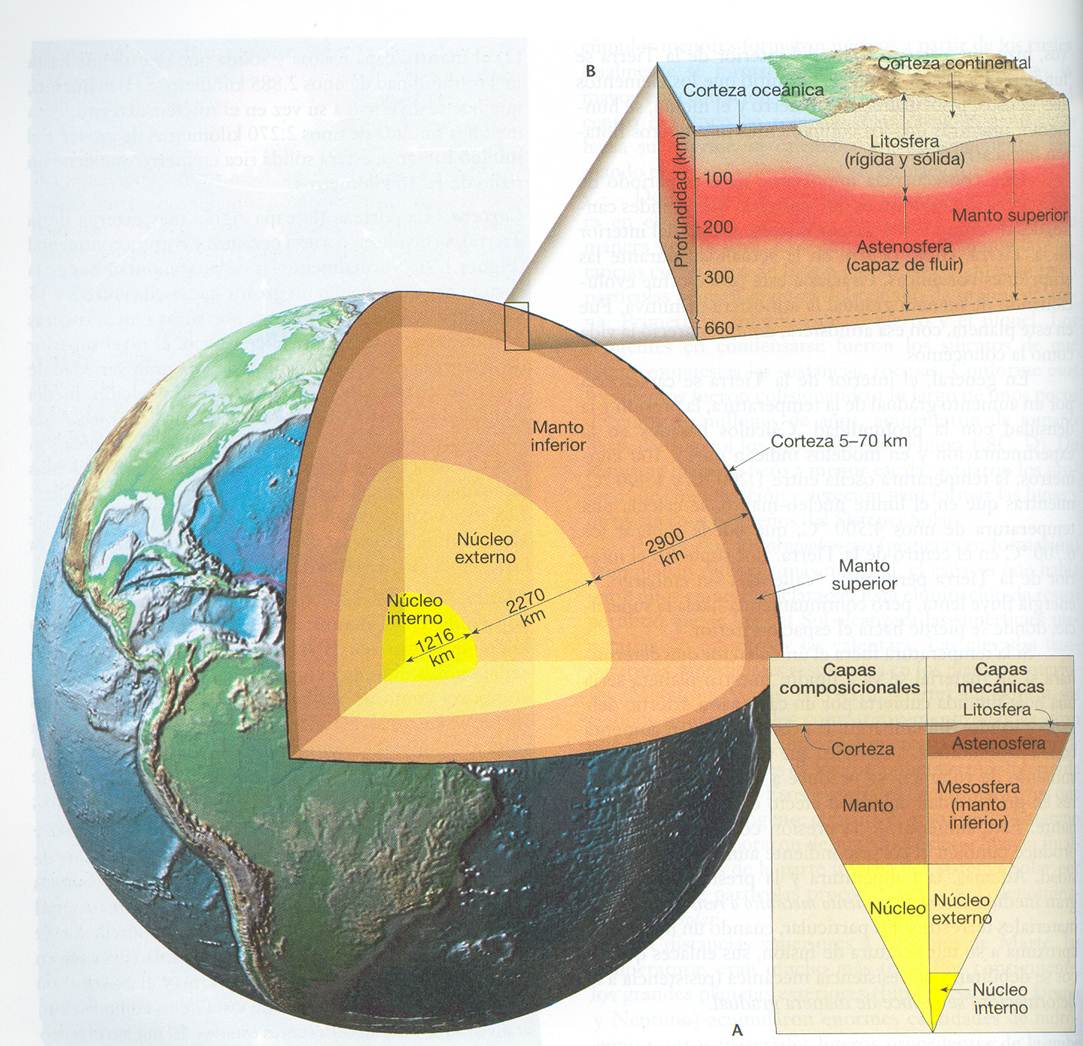 Alguien pensó...
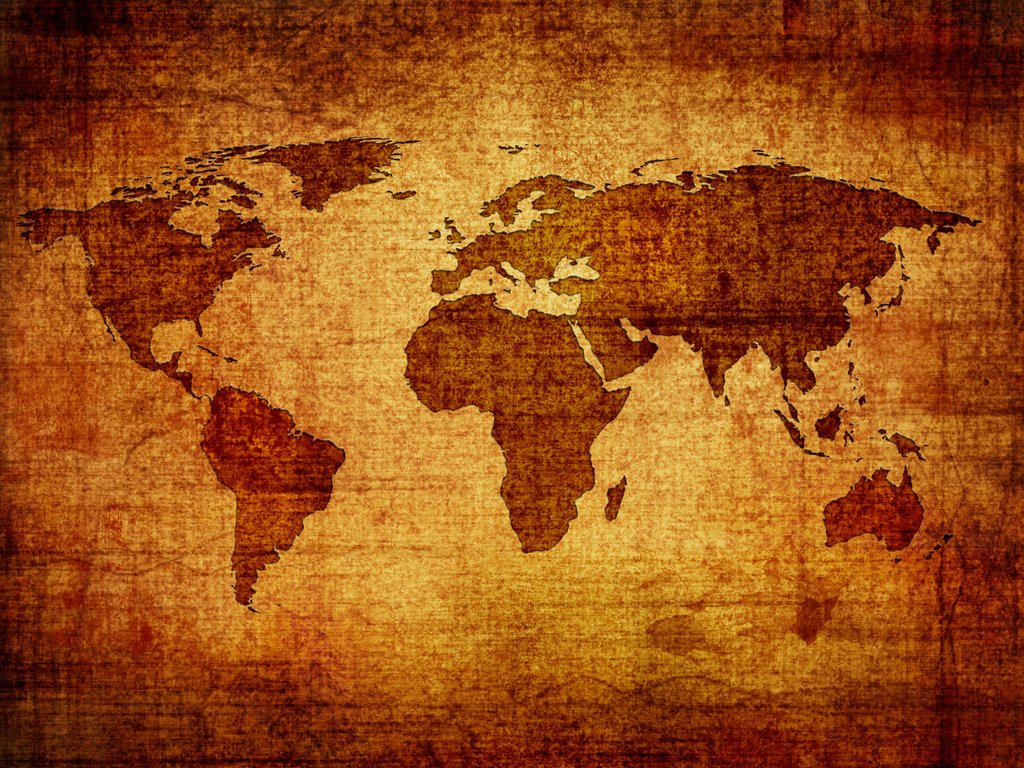 La teoría de la tectónica de placas
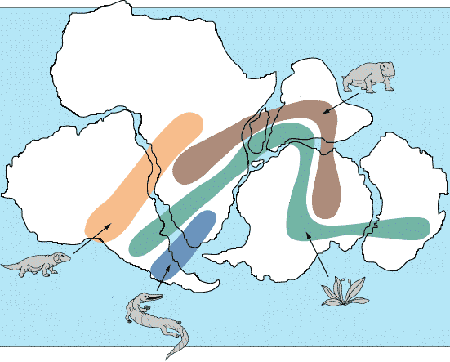 Efectivamente hay placas
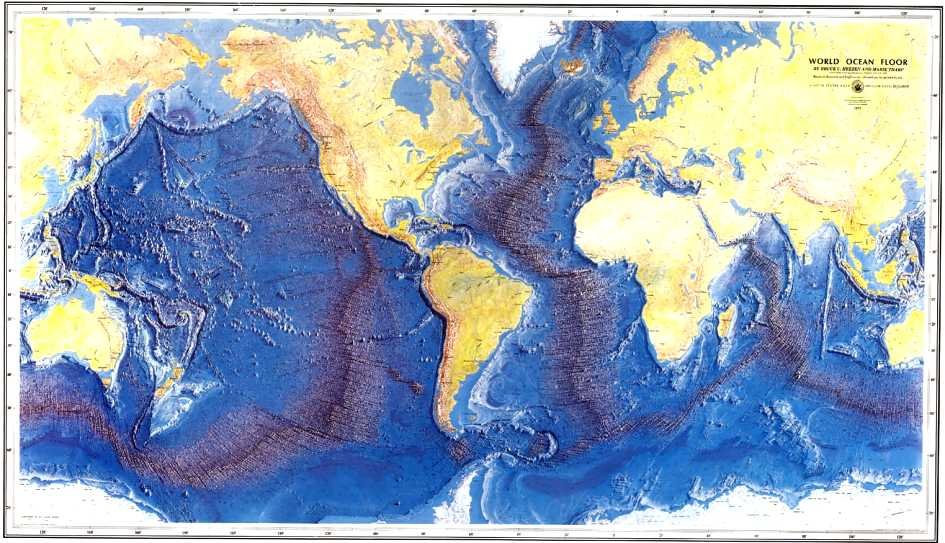 ¿Cómo se mueven las placas?
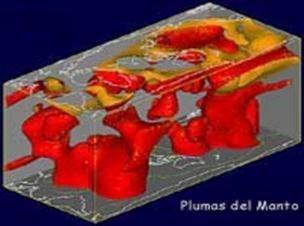 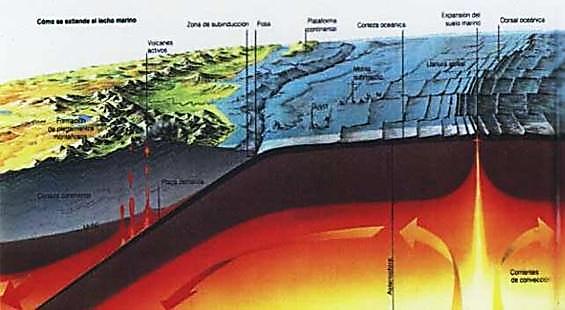 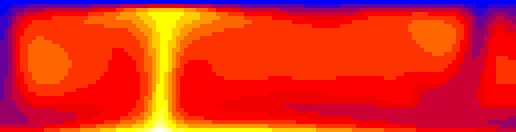 ¿Dónde nace la corteza?
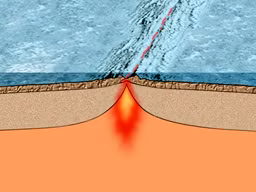 ¿Y dónde desaparece?
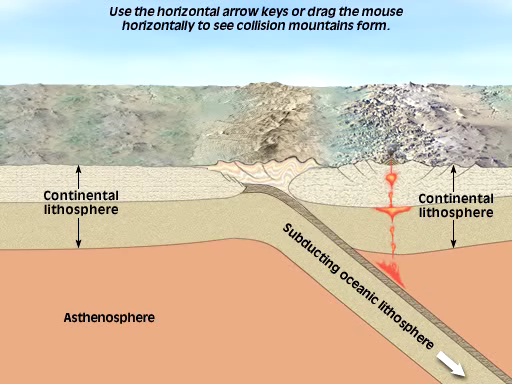 Límites de las placas
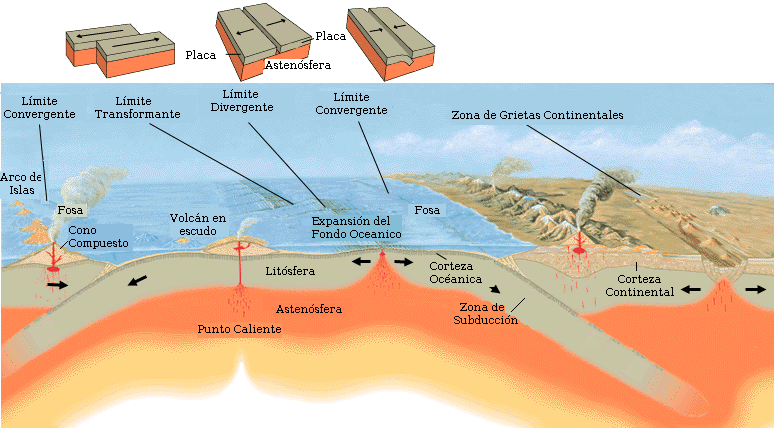 La estructura de un volcán
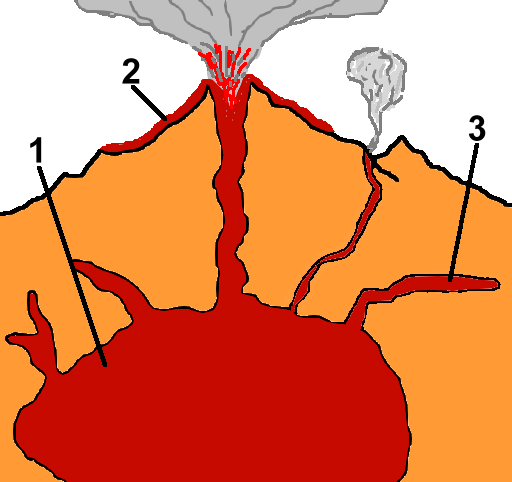 La ubicación de los volcanes
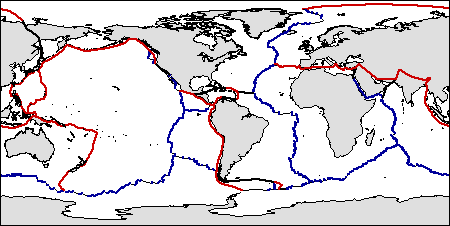